PDHPE Stage 2 How can I  build positive relationships with others? Lessons 1 and 2
Student activity resources
Lesson 1
Identifying emotions
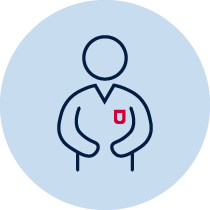 Lesson 1
Facial expressions
Discuss
What are emotions? 
How can emotions be shown? 
Read the scenarios in Lesson 1
Discuss how the different people listed would react.
Complete Table 1 ‘Identifying emotions - pick a strategy’ in the student workbook.
Complete Table 2 ‘Identifying emotions – what would I do?’ in the student workbook.
3
Lesson 2
Challenges
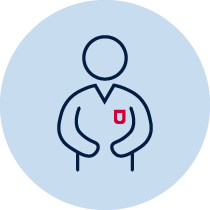 Lesson 2
Challenges
Discuss
What is a challenge?
Are challenges the same for everybody? Why?
5
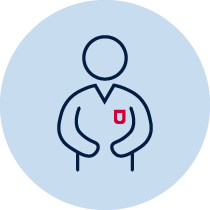 Lesson 2
Challenges
Discuss and list strategies to overcome challenges
Complete Table 3 ‘Challenges’ in student workbook
Identify a challenge they have faced or may face. Complete mind map activity in student workbook, by identifying strategies they may use to overcome the challenge.
6